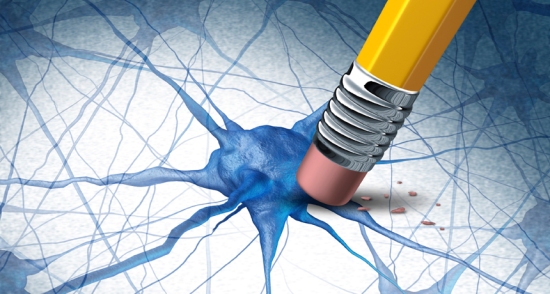 Relapse Prevention
Christy Hicks, LCADC/CSW/CSS
Atlanta, Chicago, and Dallas Regional TEAP Specialist
This Photo by Unknown Author is licensed under CC BY-NC-ND
Relapse Prevention Objectives:
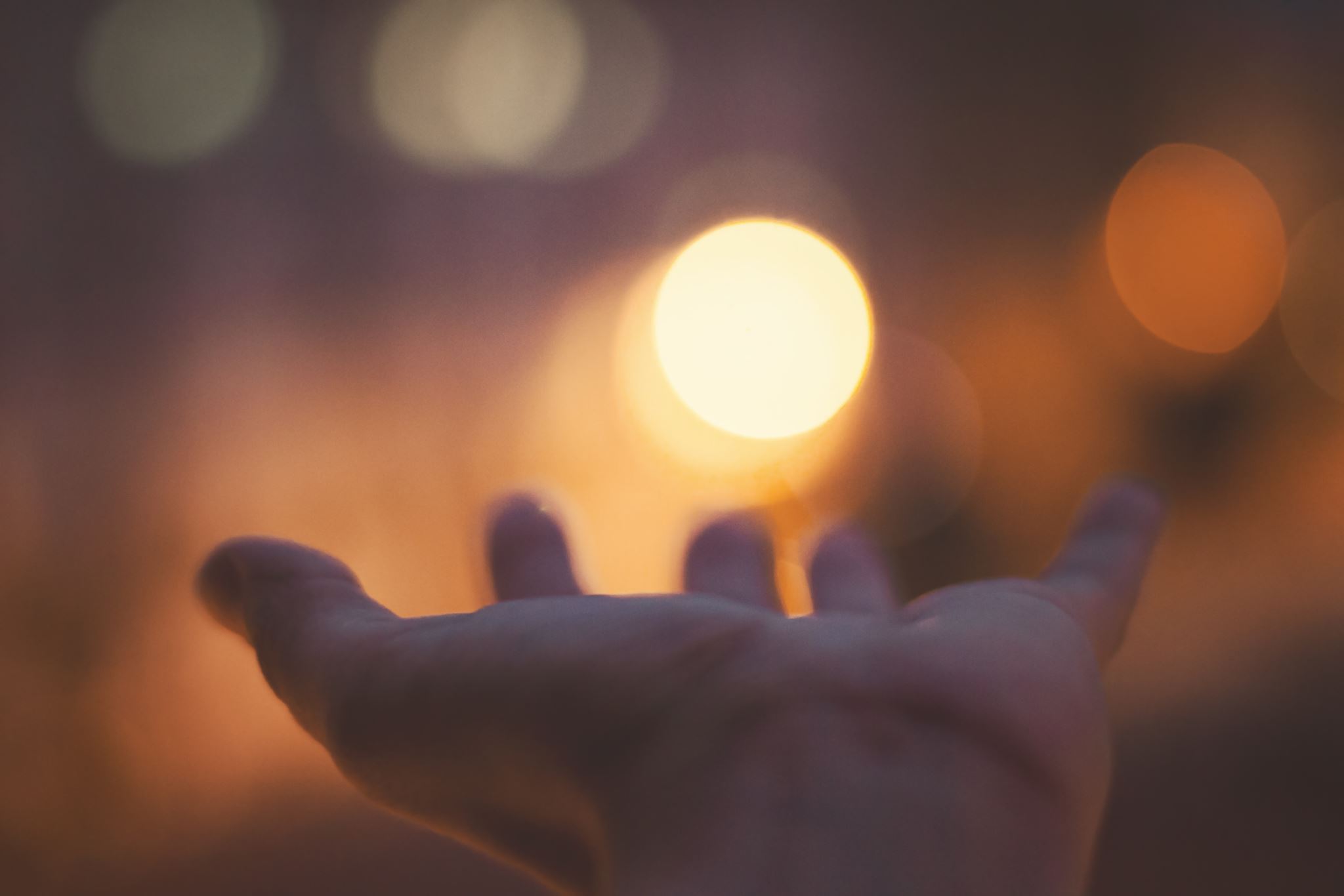 What is Relapse?
Relapse is when someone begins using a substance again after a period of sobriety.
What is Relapse Prevention (RP)?
Statistics
The three stages of relapse:
Emotional Relapse
Not thinking of using yet but setting yourself up for relapse.
You may be feeling negative emotions like anger, anxiety, or restlessness. Self-isolation mood swings, missing meetings, and poor eating or sleeping habits are signs of emotional relapse.
Mental Relapse
There is a battle going on inside of you. Part of you wants to use it and part of you doesn’t.  
You are thinking about people and places you used, glamorizing their past, fantasizing about using, lying, and hanging out with old friends.
Continued:
Physical Relapse
Finally give in and go through the motions of using again (e.g., driving to the bar or liquor store, calling your dealer, or finding your old stash).

RP focuses on building the awareness necessary to recognize the early stages of relapse and providing you with the skills to change your behavior and avoid using again.
Relapse Prevention Skills and Techniques
[Speaker Notes: Identifying Triggers- Triggers may be internal or external.  Knowing what emotions, people places and things lead you to relapse can help you avoid then or take an alternative course of action when confronted by a trigger.
Self-Care- A healthy diet, sleeping pattern, and exercise routine can help train your body to reduce post-acute withdrawal symptoms in the weeks or months after stopping use.
Emotional Awareness (HALT)- HALT stands for Hungry, Angry, Lonely, Tired.  These emotions are some of the most common triggers for people in recovery.  Learning to identify these emotions can help you reduce the chances of relapse.
Mindfulness- Meditation, breathing techniques, yoga, and other mindfulness practices help increase self-awareness and provide healthy alternative courses of action.
Grounding Techniques- Grounding techniques can help you destress and reduce anxiety.
Play the Tape Through- If you find a student wanting to use again, a good techniques is to “play the tape through”  This involves playing out the scenario of using and visualizing the negative consequences that will come after relapse.
Finding Support- Joining a support group such as AA, NA< SMART Recovery, or any other local organization can provide you with a network of people in similar situations. (they will meet people further along in recovery to befriend)Accepting Help- Making sure there is a peer group and support system of friends and family, will give you plenty of options if you feel a relapse coming.]
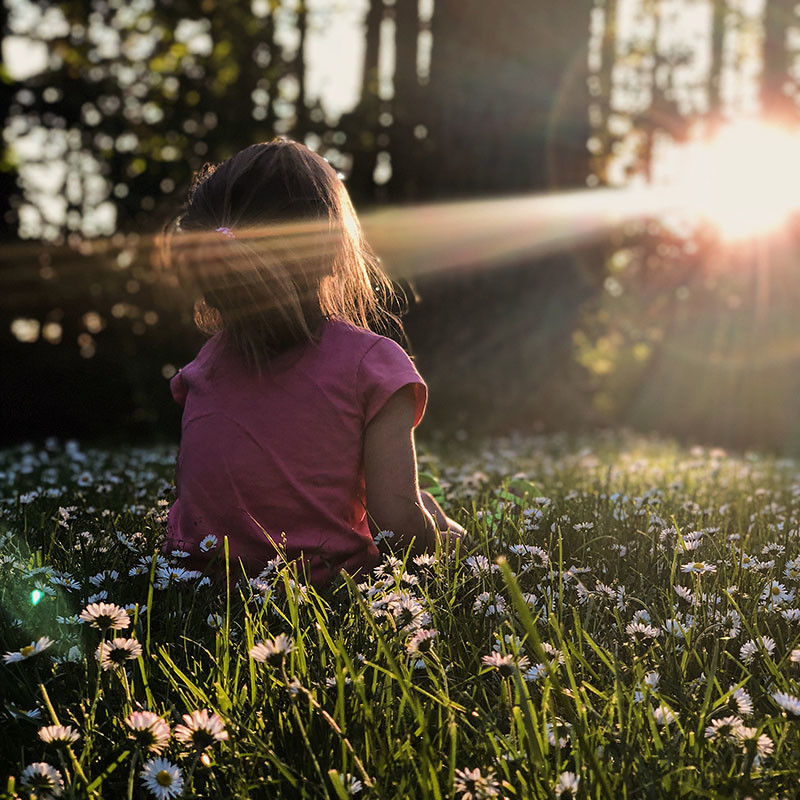 What exactly is grounding?
The 5-4-3-2-1 coping technique is one of the most helpful grounding methods.
Identify 5 things you can see around you
Identify 4 things you can touch around you
Identify 3 things you can hear around you
Identify 2 things you can smell around you
Identify 1 thing you can taste around you
This Photo by Unknown Author is licensed under CC BY-NC-ND
A Relapse Prevention Plan
Helps recognize your warning signs and outlines ways to change your behaviors and remain drug-free.
Three steps to take when creating a RP Plan:
The Plan Should Include
Common Relapse Triggers
[Speaker Notes: Many triggers can cause people to relapse.  These triggers are environmental, mental, and emotional.  Knowing and understanding these triggers can help avoid relapses during recovery.  

Some questions we may ask:
Who could I see that would remind me of drug use?

What places did I use drugs that could trigger me to use?

What addictive thoughts could make me relapse?

What can I do if I can not avoid things that trigger me?

Do anniversaries or times of the year trigger relapse?

What feelings are linked to relapse?]
How to Manage Cravings
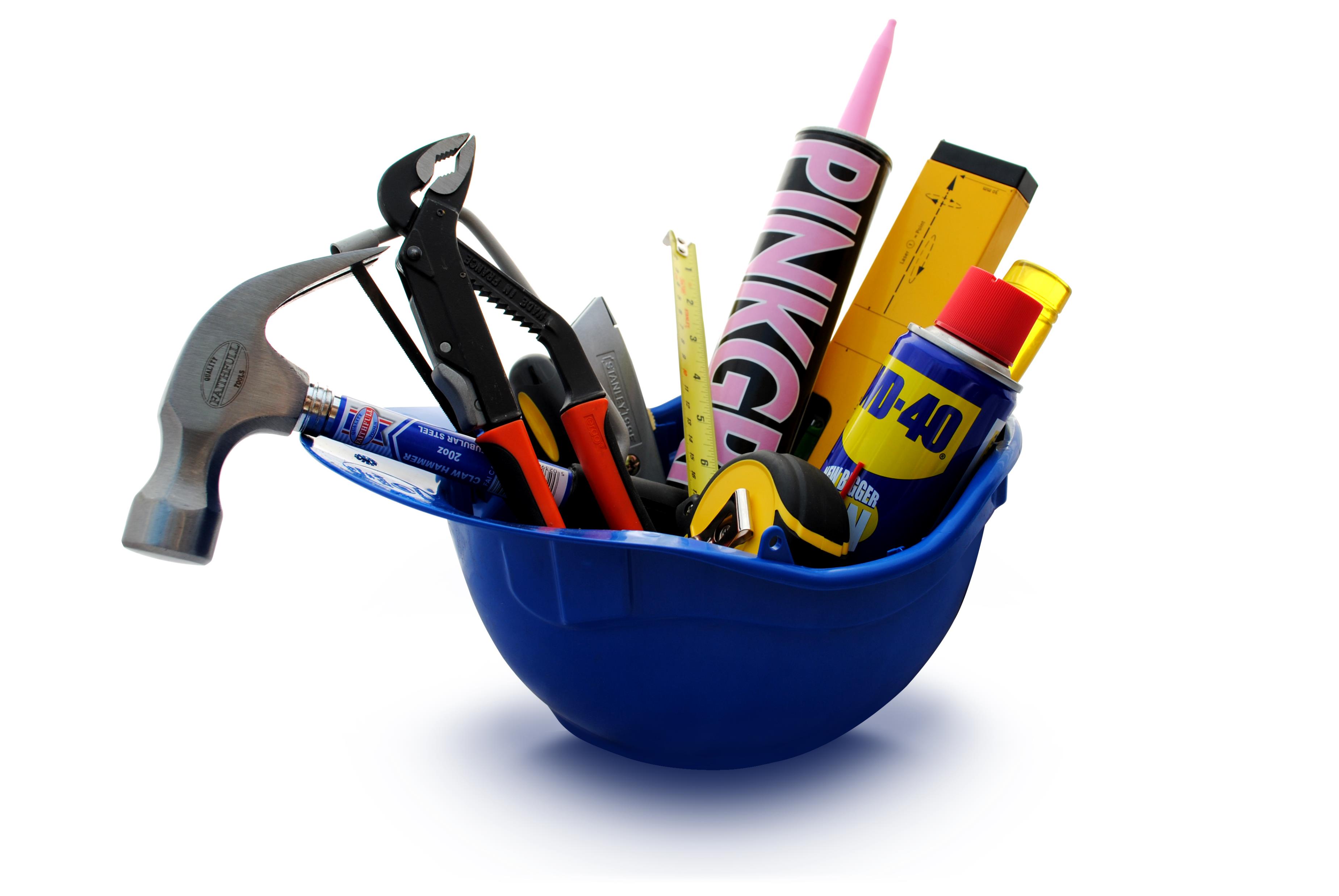 Preventative Tools
Compile a list of relapse prevention tools that have been helpful in your recovery.  
Think about what you can do instead of use, and such activities can point you back on the right track.
Counseling
Writing a list of consequences should you relapse
Attending support meetings
Exercising
Journaling
Writing a gratitude list
What else????
This Photo by Unknown Author is licensed under CC BY
[Speaker Notes: People can be preventative tools as well.  Contacting the supportive people in your life can have a tremendous impact on cravings and relapse.]
Support Groups and Programs
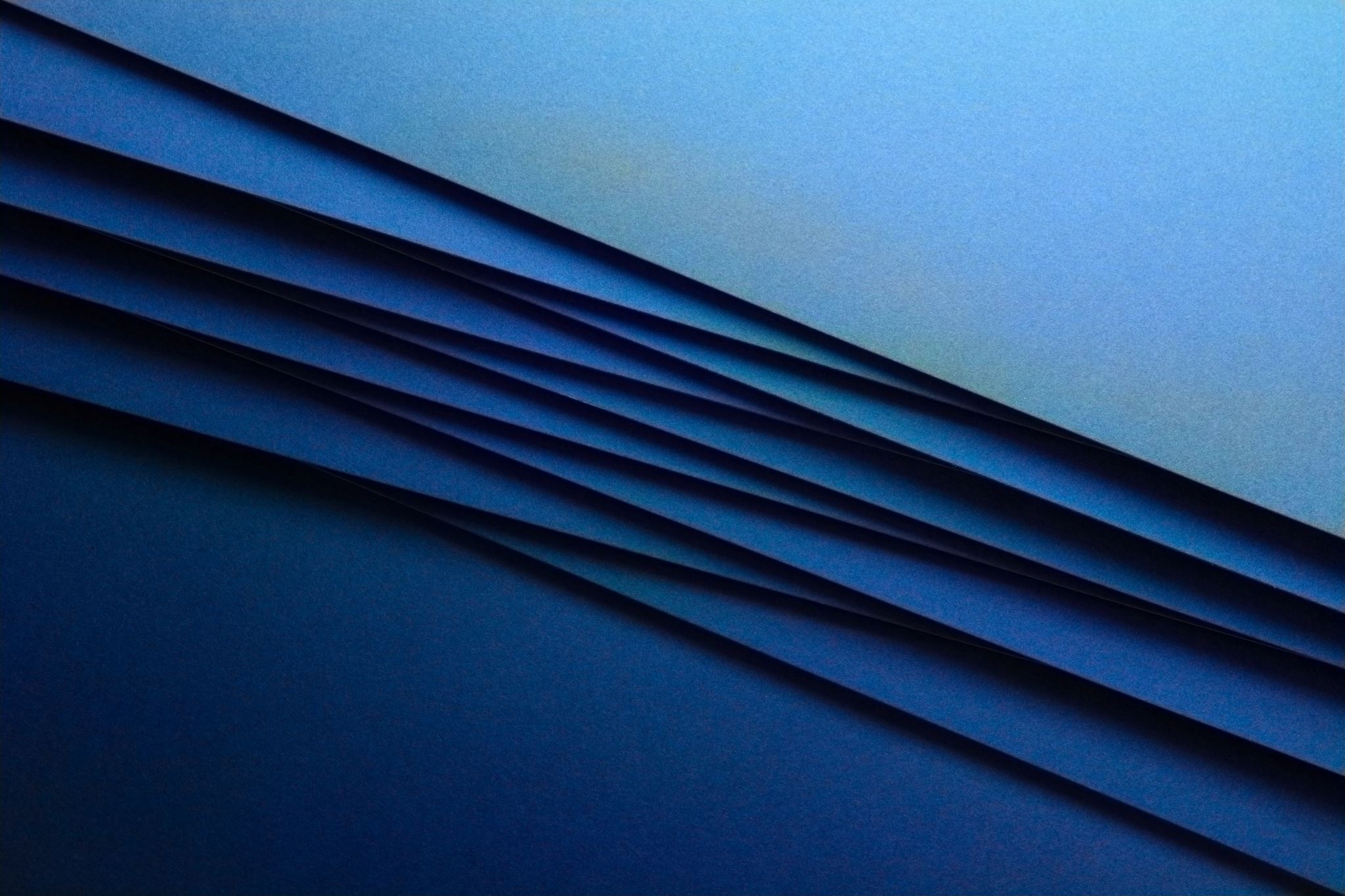 Amending Damages
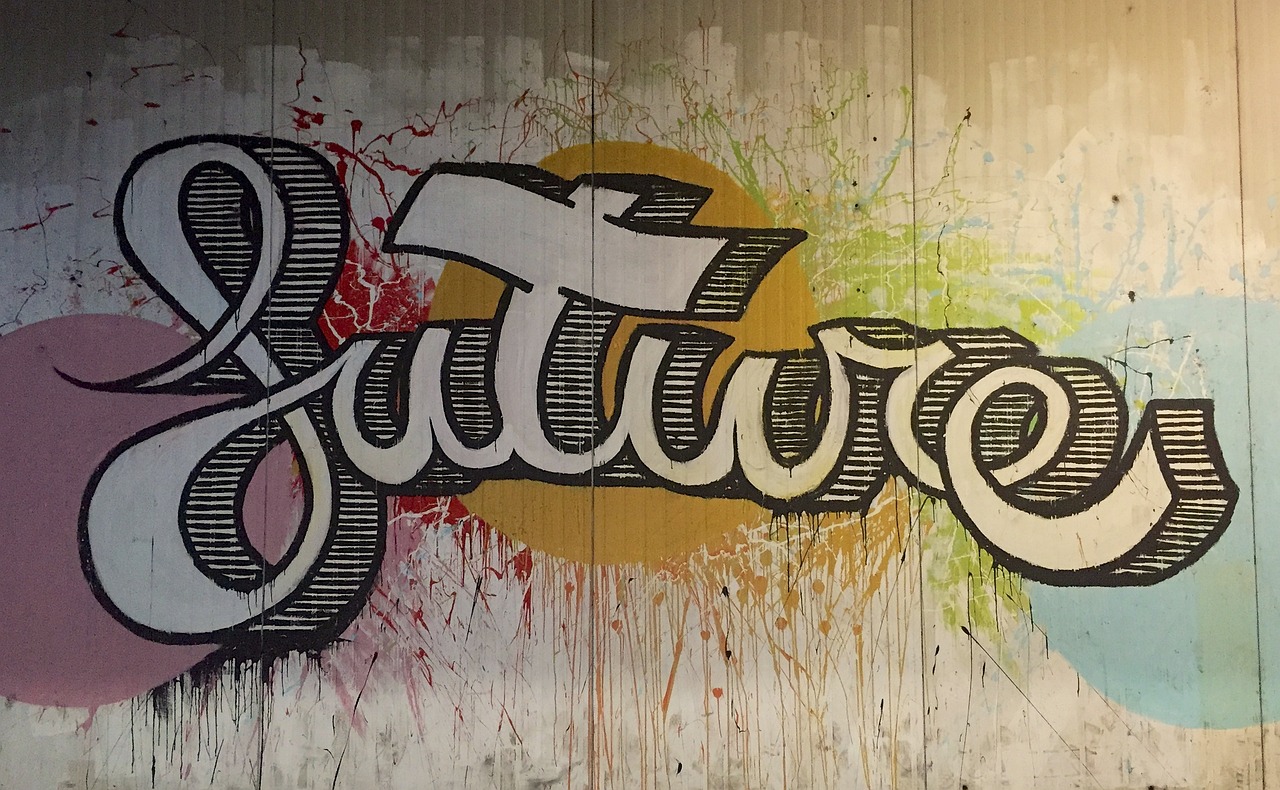 Determining what caused a prior relapse is vital in avoiding future relapses.
Assess Students History with Drugs and Alcohol
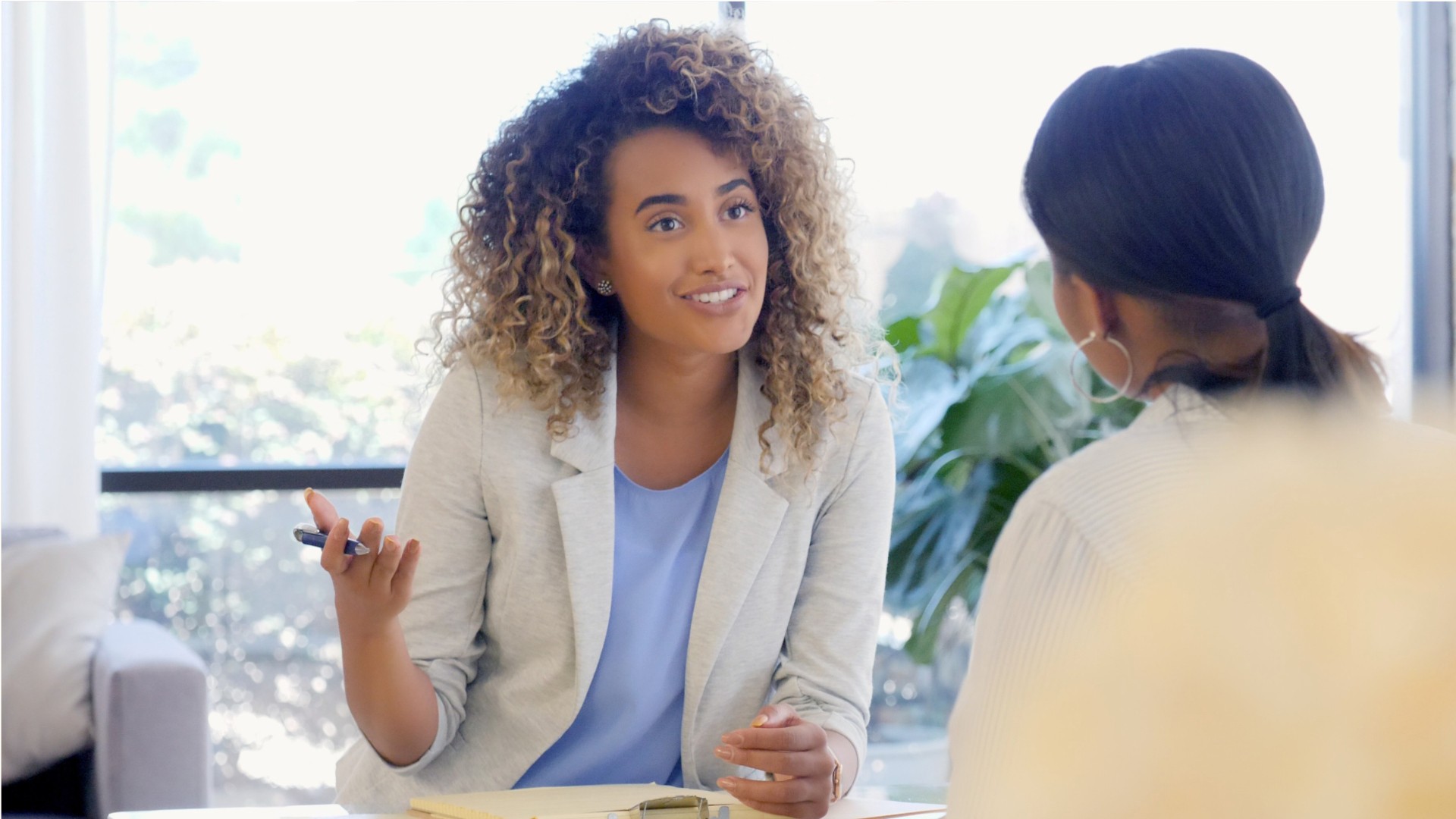 Was there a certain time you were more prone to substance use?
Did specific people factor into the times you used?
What thought patterns make you more likely to use?
Why did you relapse before?
This Photo by Unknown Author is licensed under CC BY
Determine Any Signs That Could Lead to a Relapse
Establish an Action Plan
What can you do instead of turning to alcohol or drugs?

Example: If going through a breakup could lead to relapse, think of other outlets for your pain and frustration. Instead of drinking or using drugs, plan to attend support meetings, contact a family member or supportive person, or exercise right away. The more specific your action plan, the less likely the student will relapse.
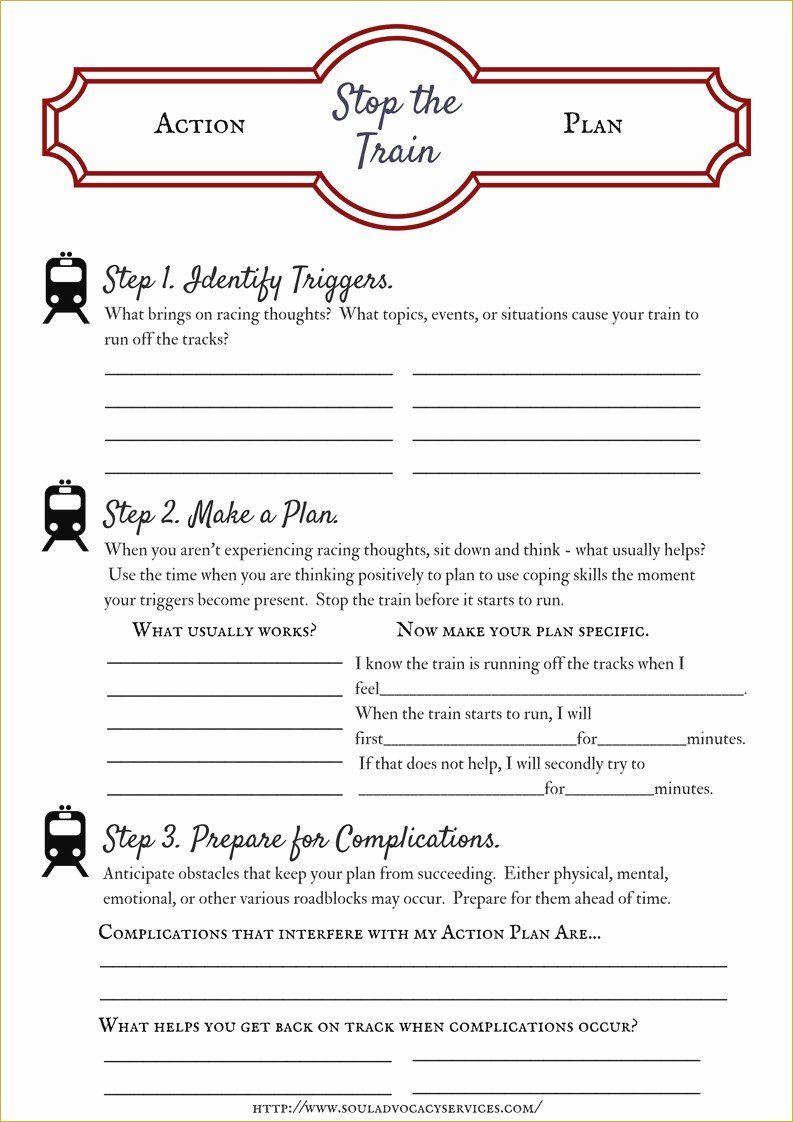 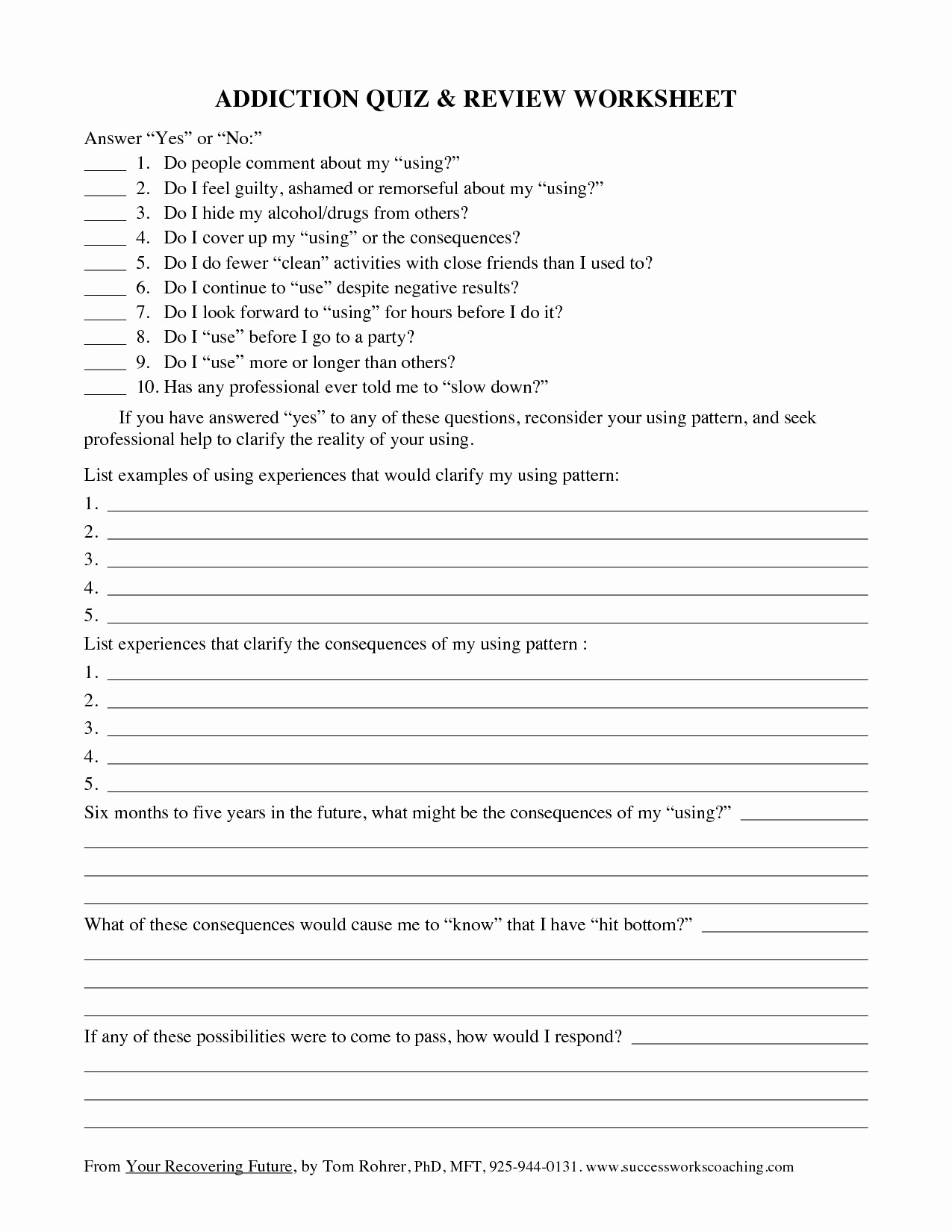 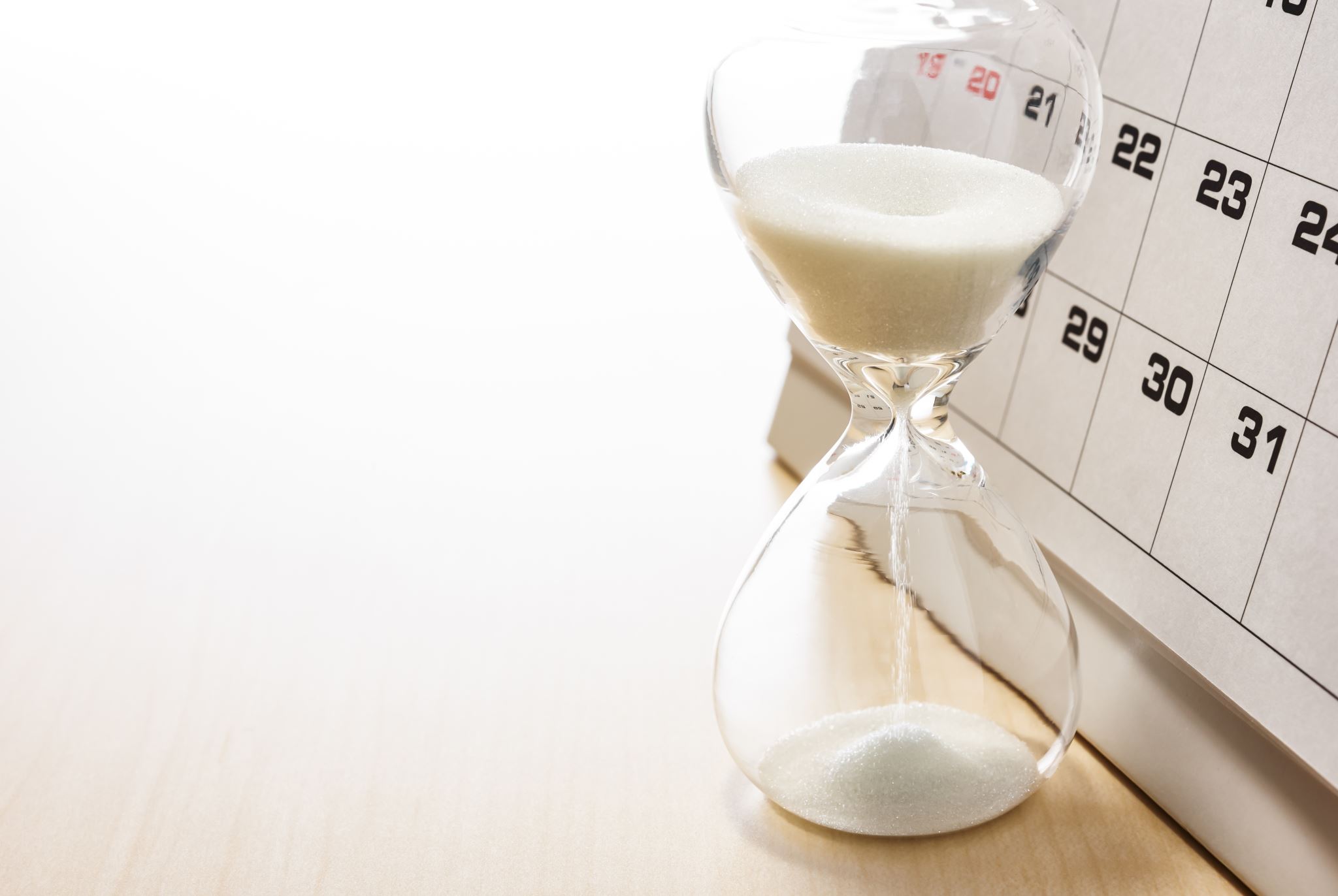 Relapse Prevention Plans
As time passes, plans should change based on resources, needs, and supports.
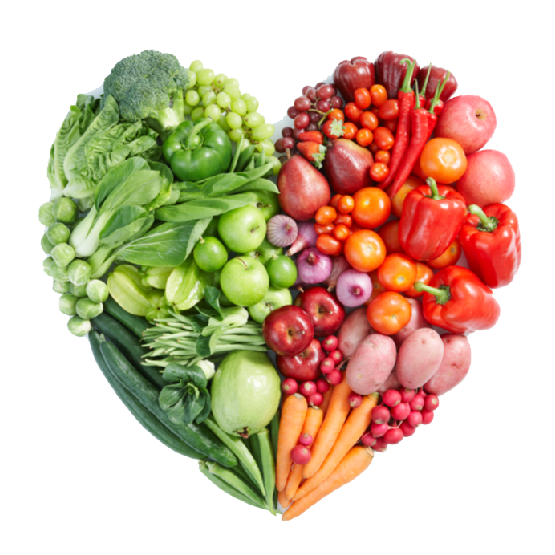 Let’s relate it to what we do at Job Corps:
Eat well – HEALS participation
Exercise – Recreation for cardio, organized sports, weightlifting, yoga, etc.
Sleep – Collaboration between Wellness, TEAP, and CMHC for good sleep hygiene and mindfulness
Journaling
Providing support groups
Mentoring programs
Role playing, drama clubs, singing clubs
Volunteer work in the community
This Photo by Unknown Author is licensed under CC BY-NC
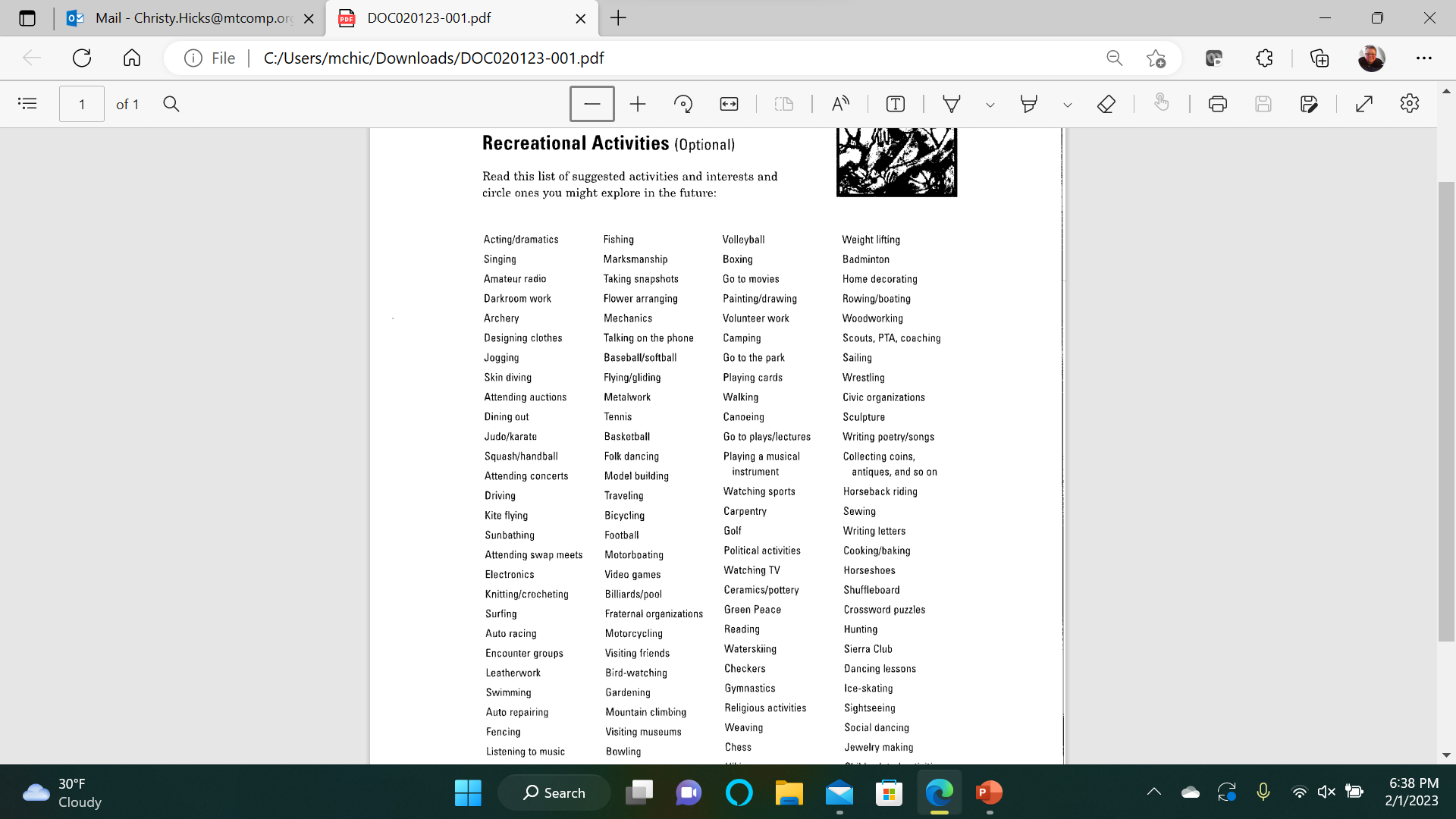 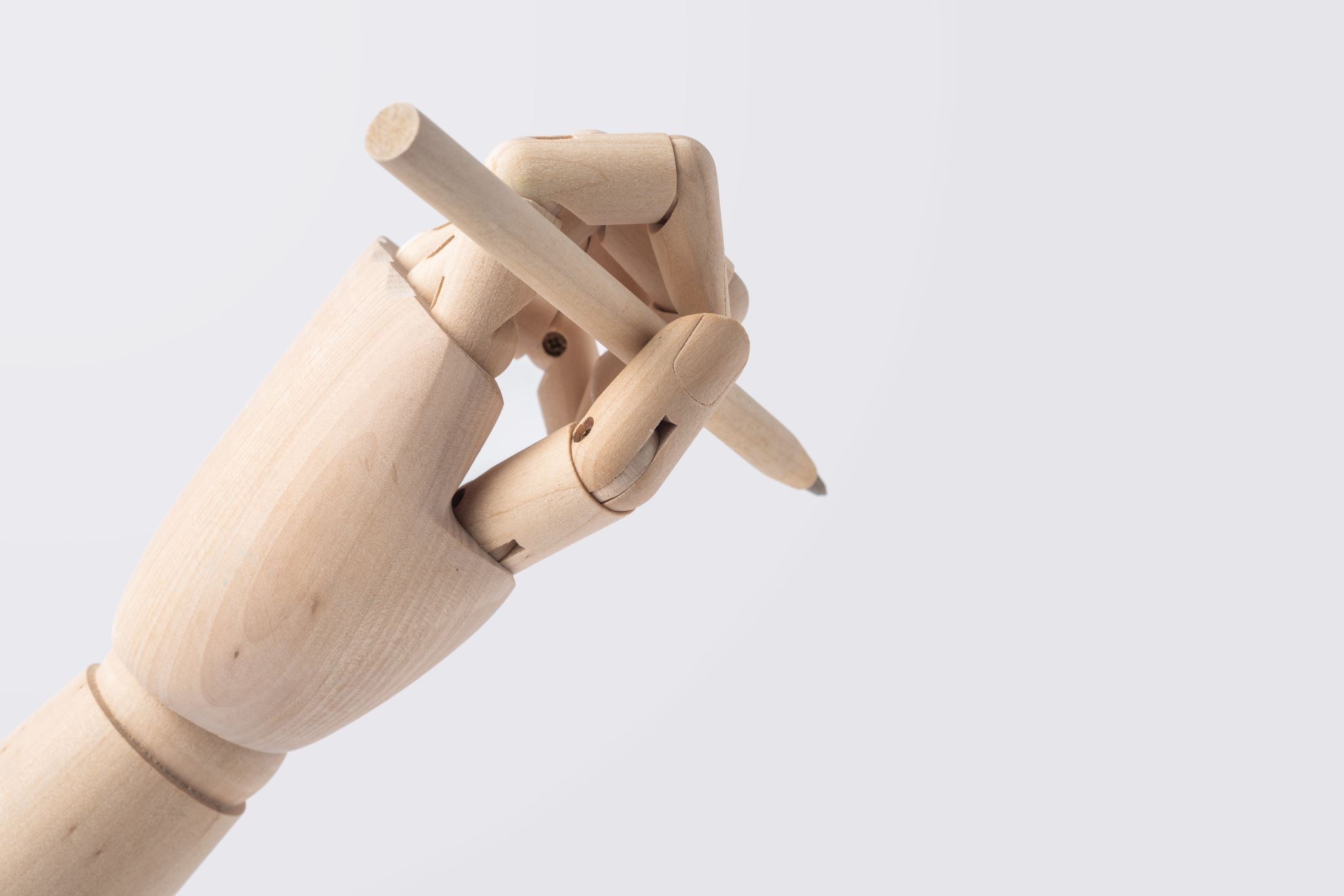 Resources:
TherapistAid.com
The Matrix Model-Relapse Prevention Group Handouts
SMART Recovery.org
Hazelden
SAMHSA
National Institute on Drug Abuse (NIDA)
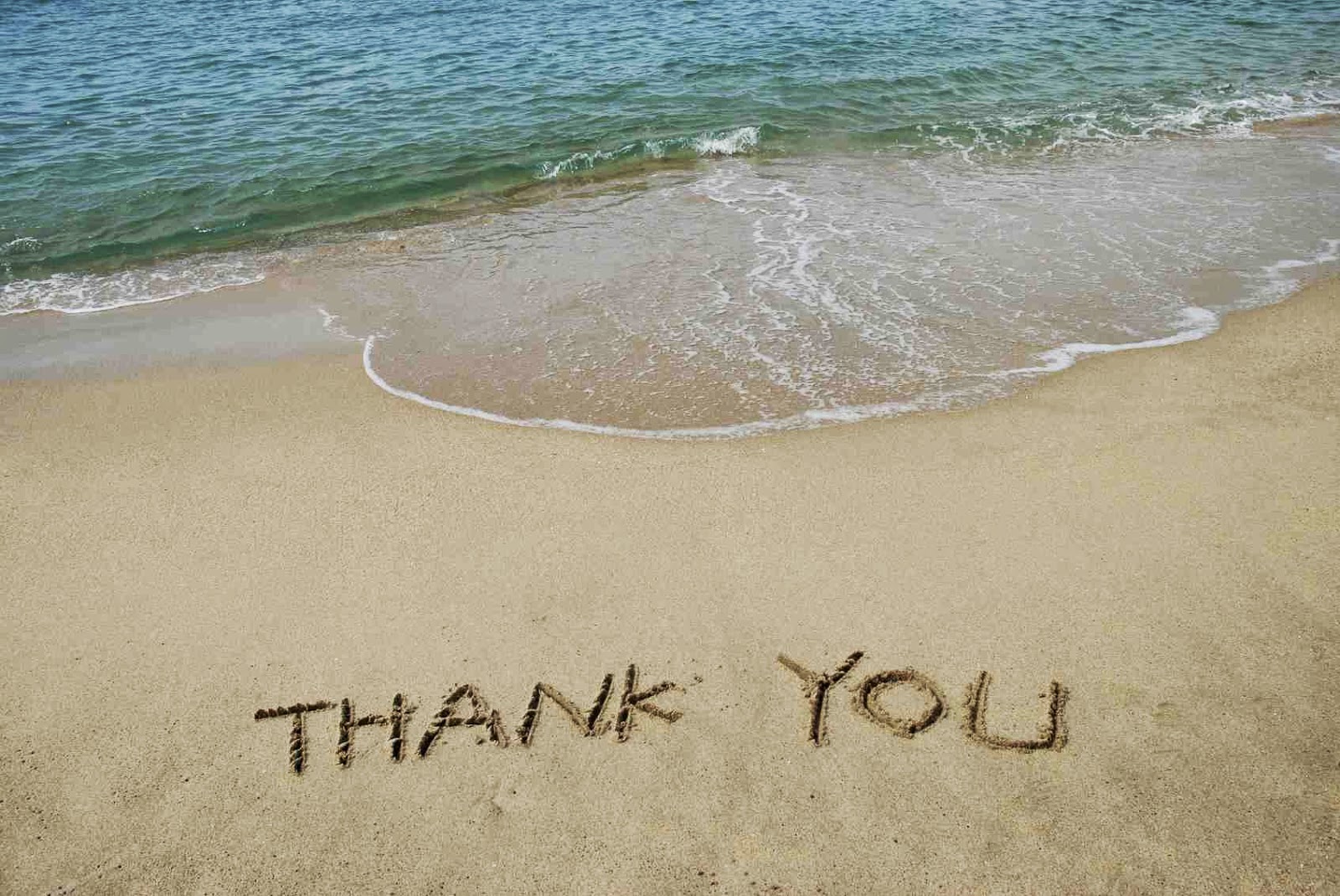 Questions???
This Photo by Unknown Author is licensed under CC BY